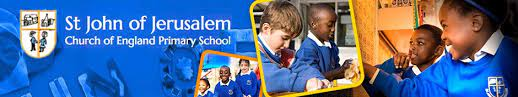 ACTIVITY DETAILS
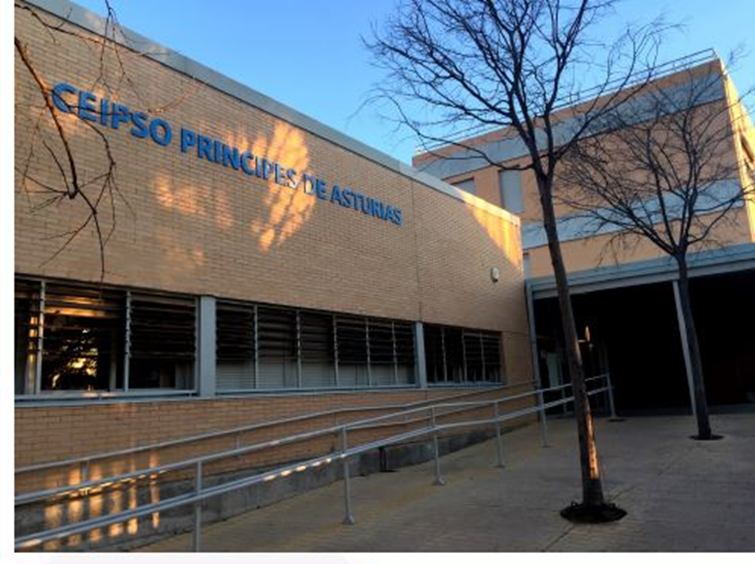 ERASMUS PROJECT 2018-2021
PREPARATORY ACTIVITIES
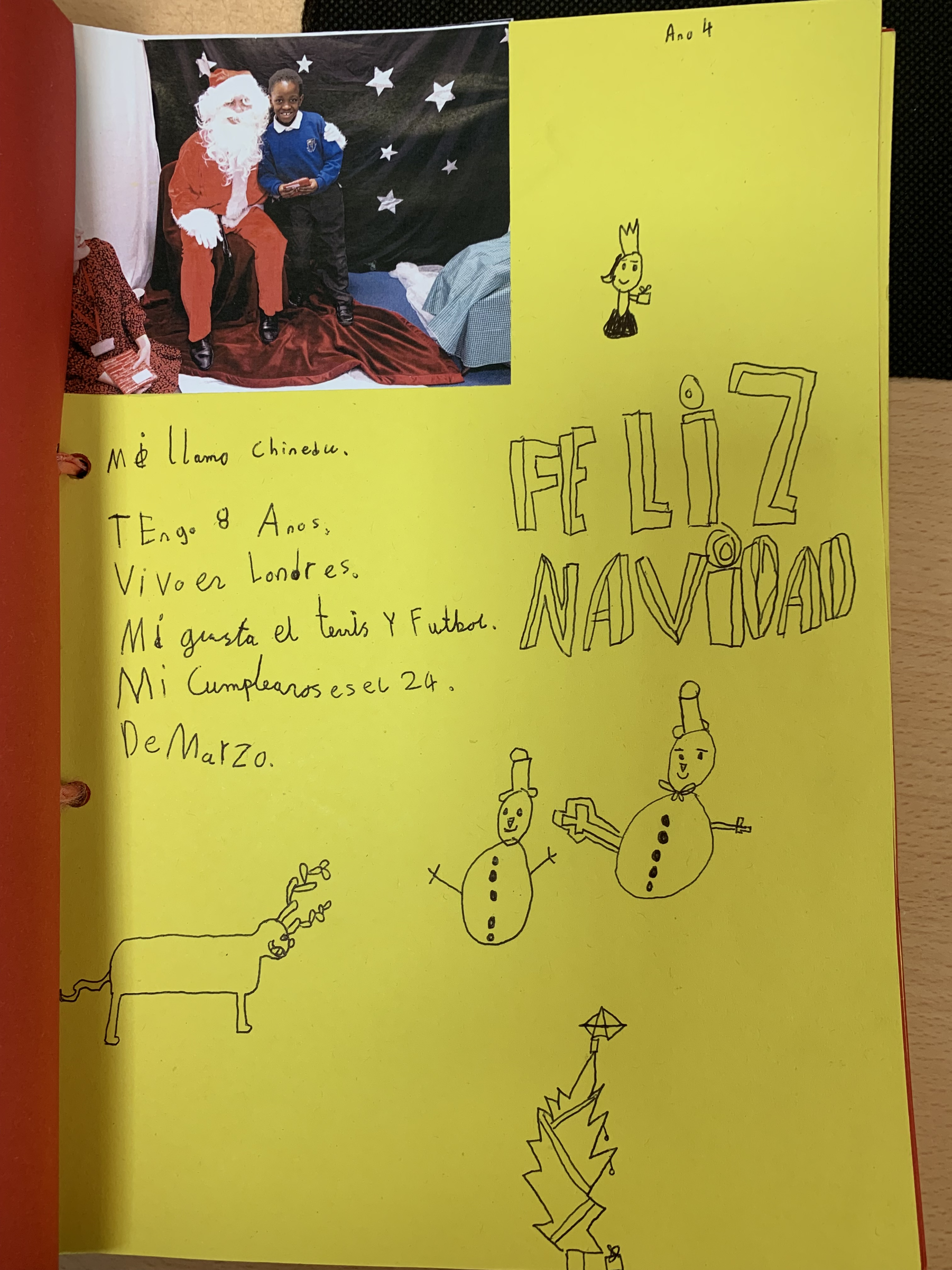 Exchange of work at Christmas 2018-2019
We wrote Christmas cards to exchange works with our partner school in Spain.

They also sent us cards to practise and improve their English.
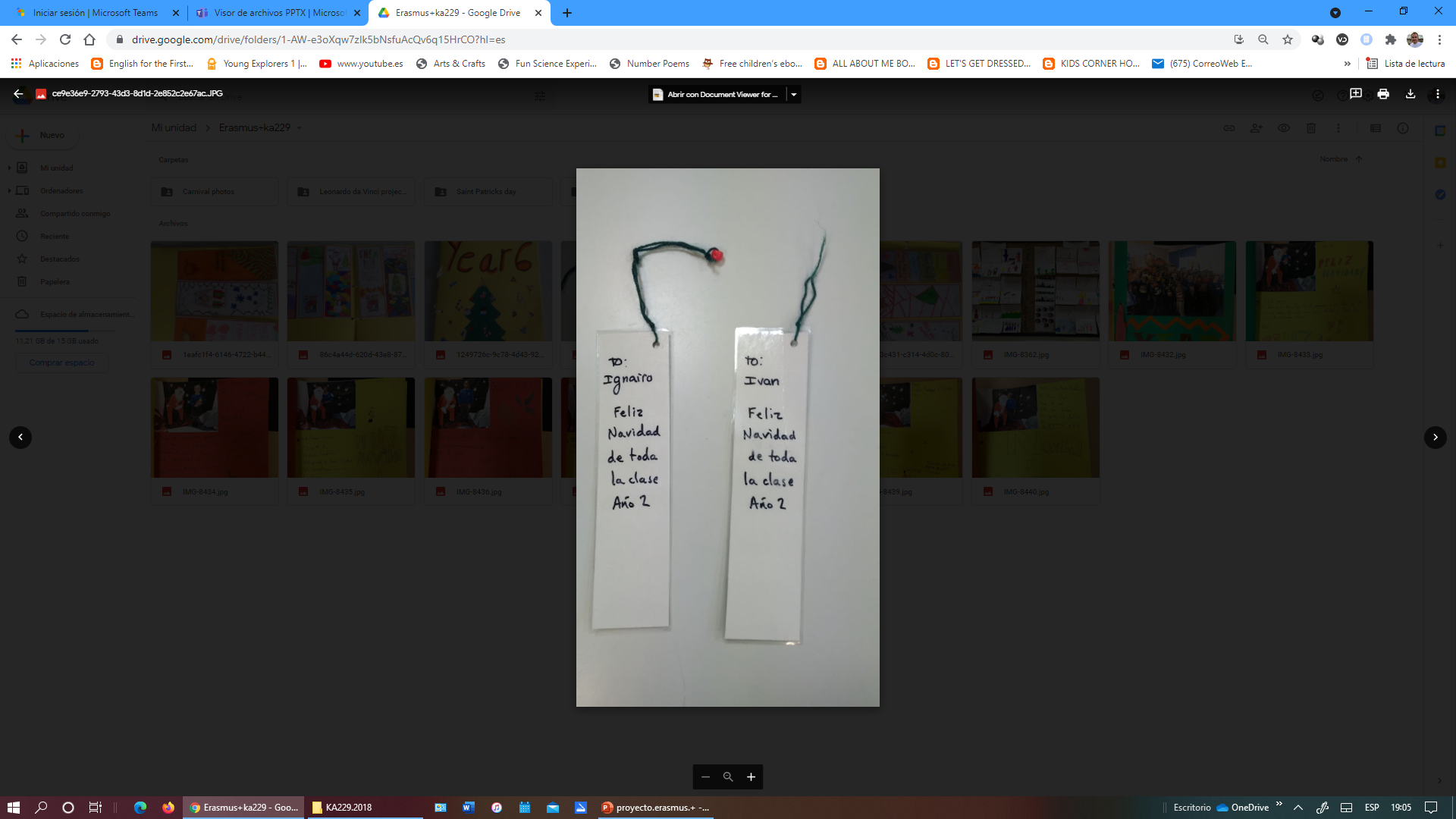 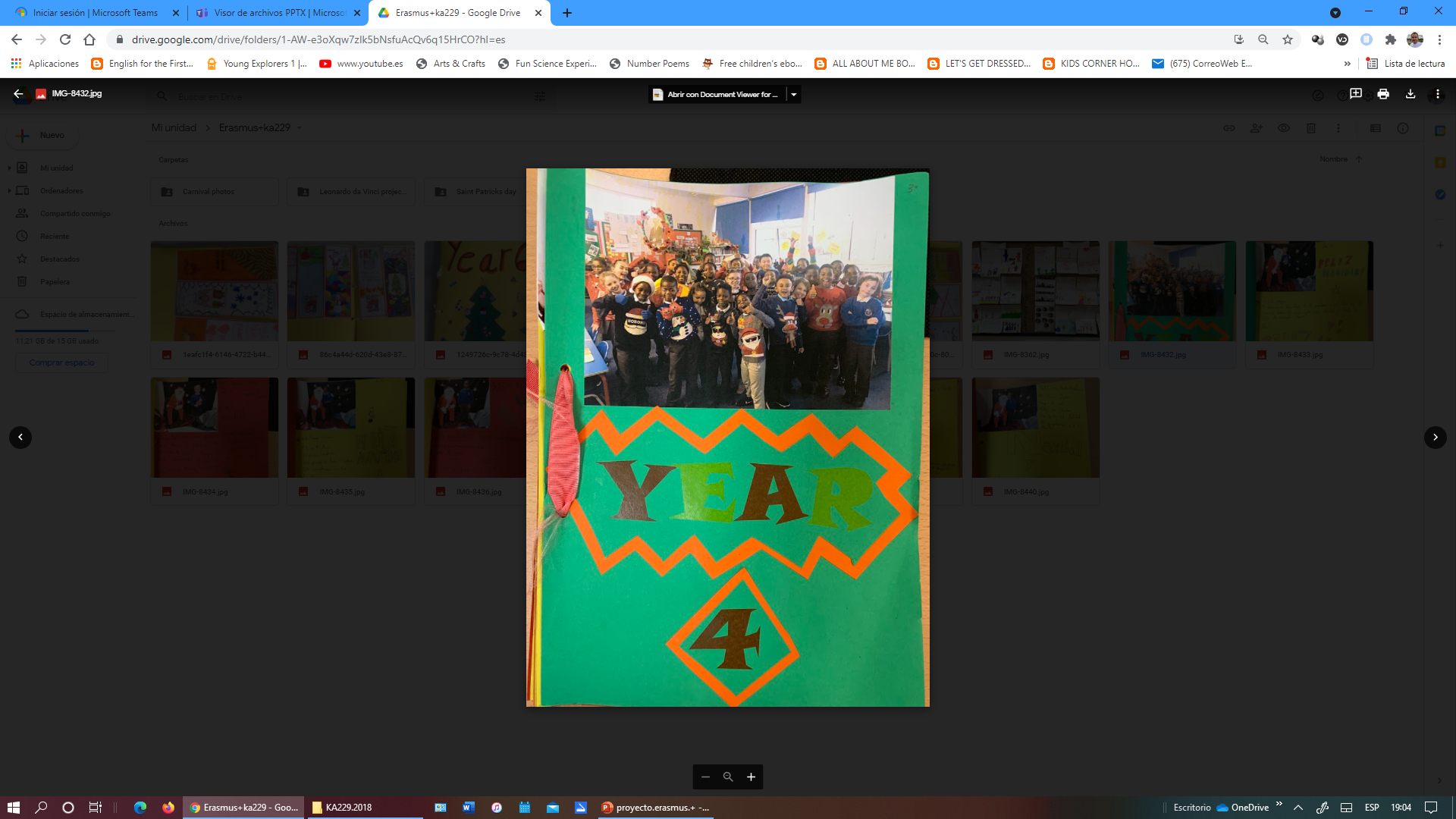 Children from our partner school recorded some videos explaining their Christmas traditions and singing their most popular ‘Christmas Carols’.
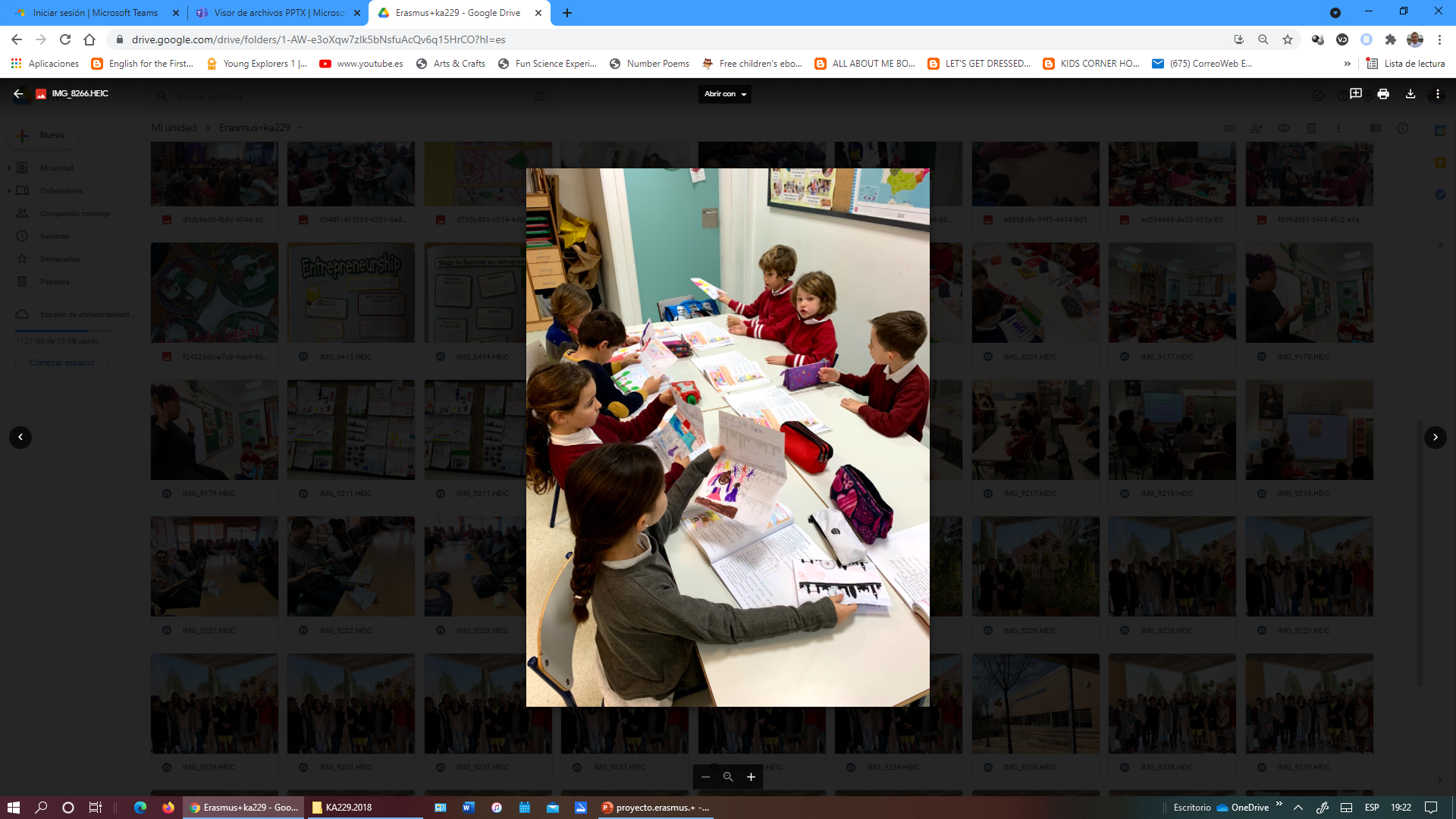 WORKS DISPLAY
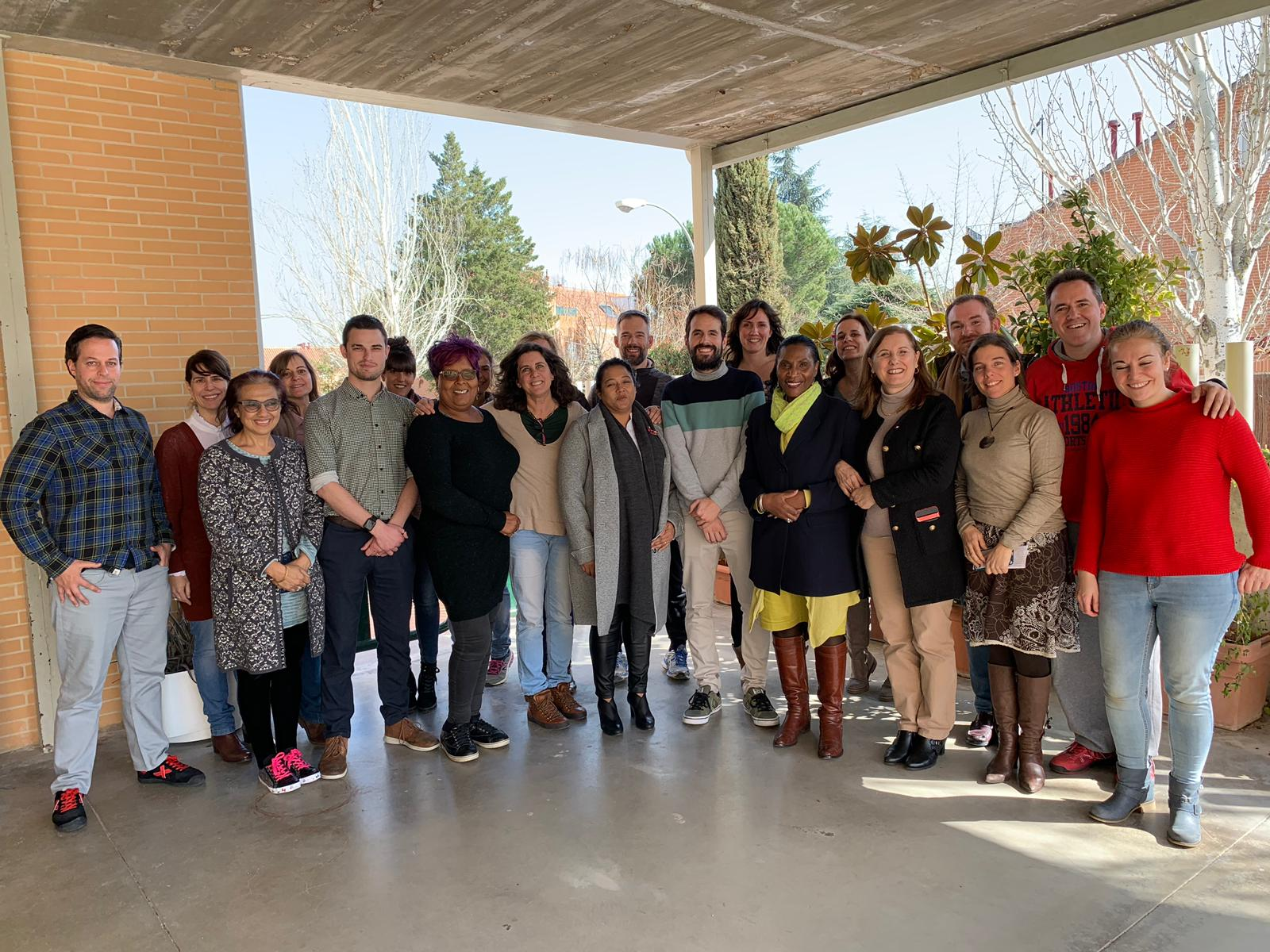 ACTIVITY 1    First teachers’ meeting in Spain
- Interested  in how Special Needs pupils are supported, encouraged and taught in our school.
 February 2019
Timetable for Teachers - 18th - 21st February 2019
Creating Awareness Activities
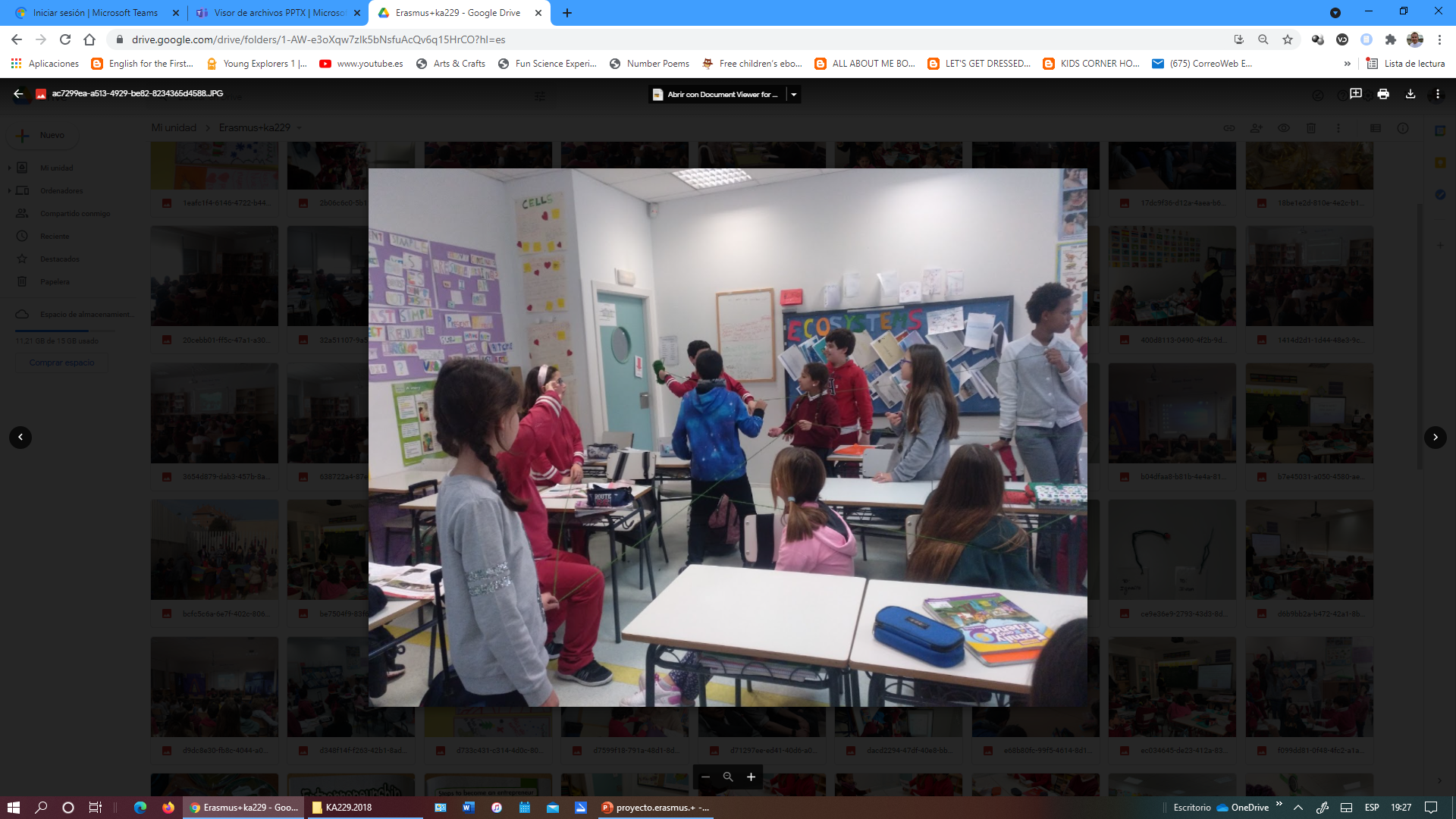 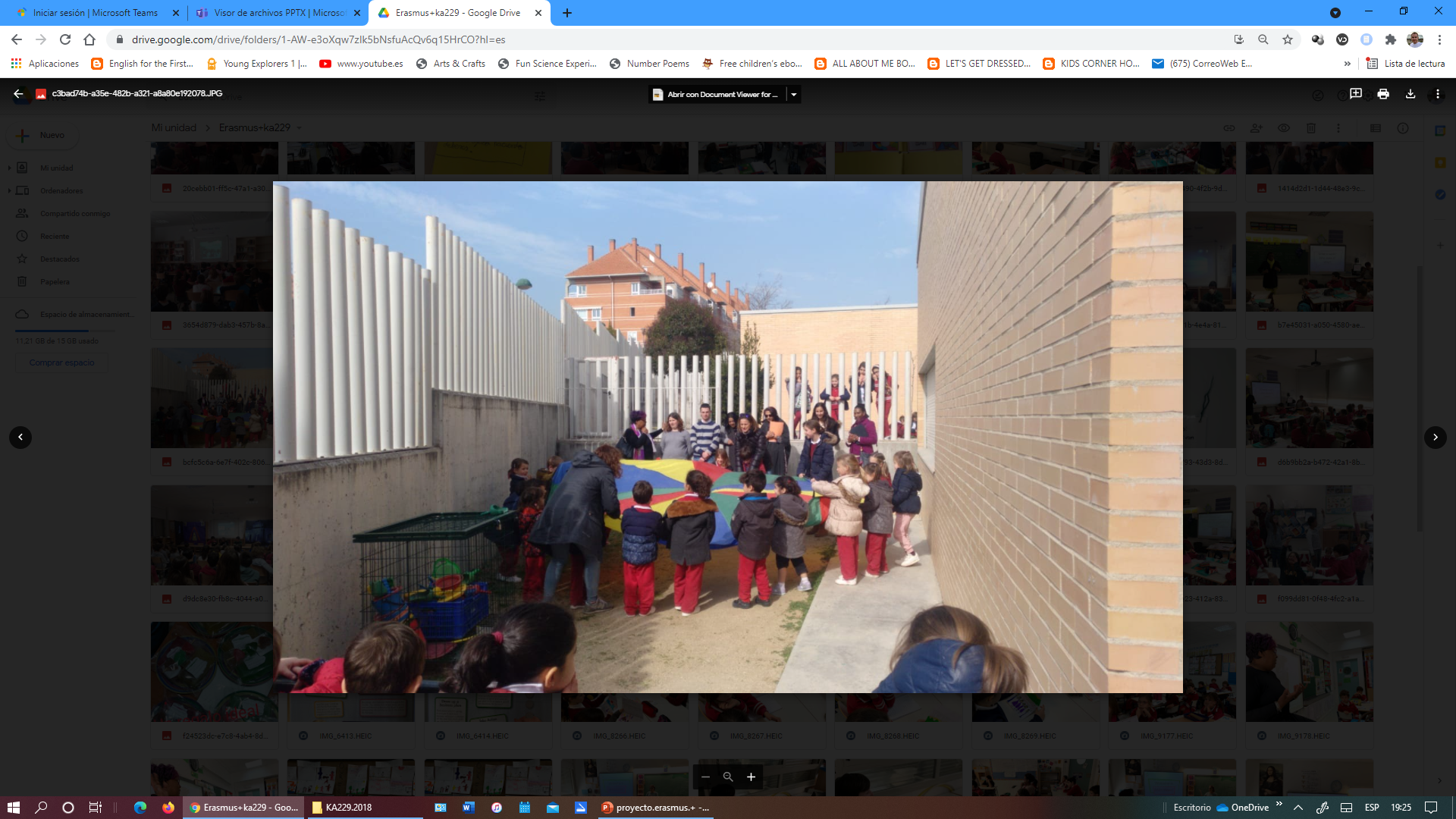 AUTISM TALK
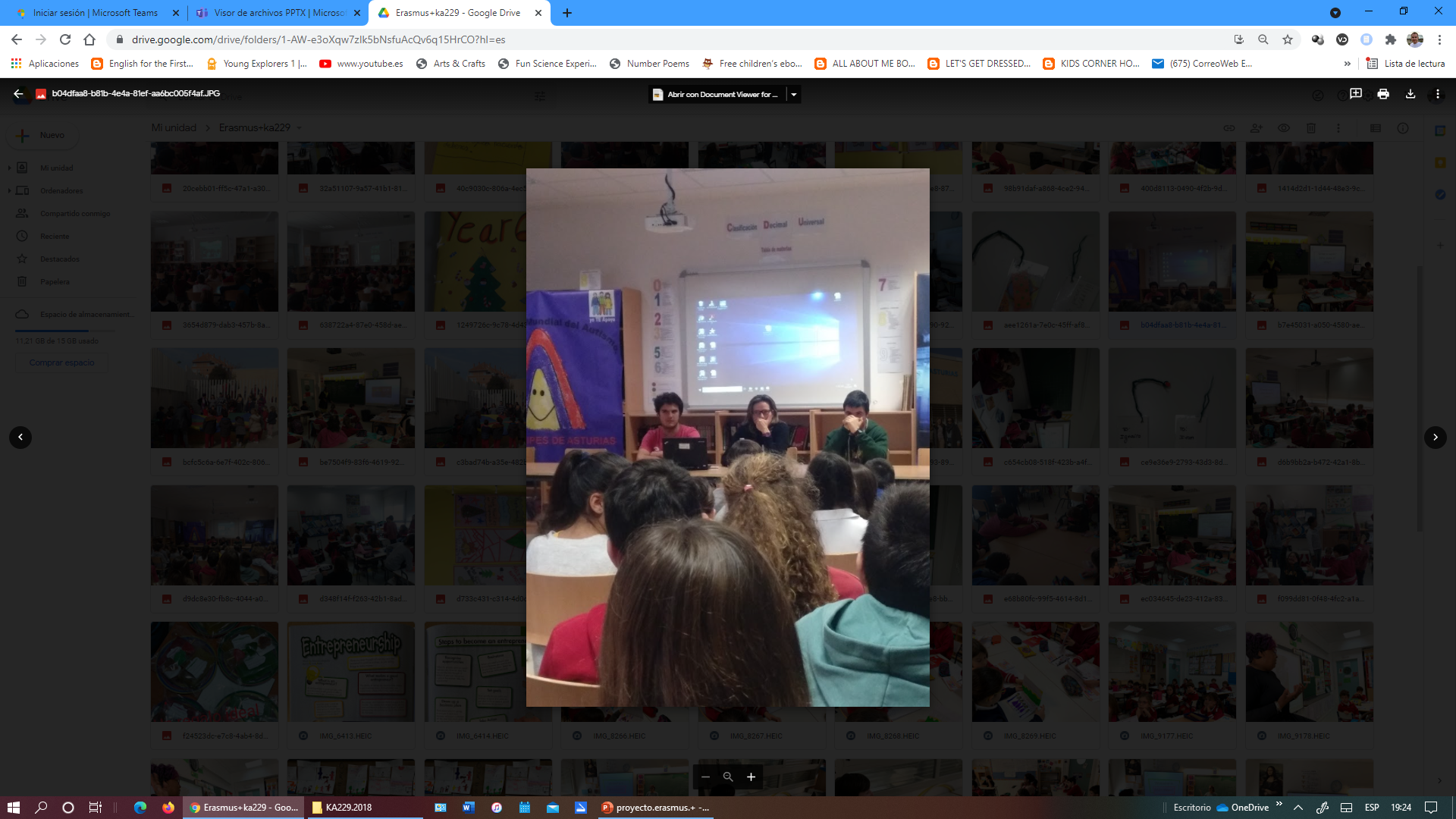 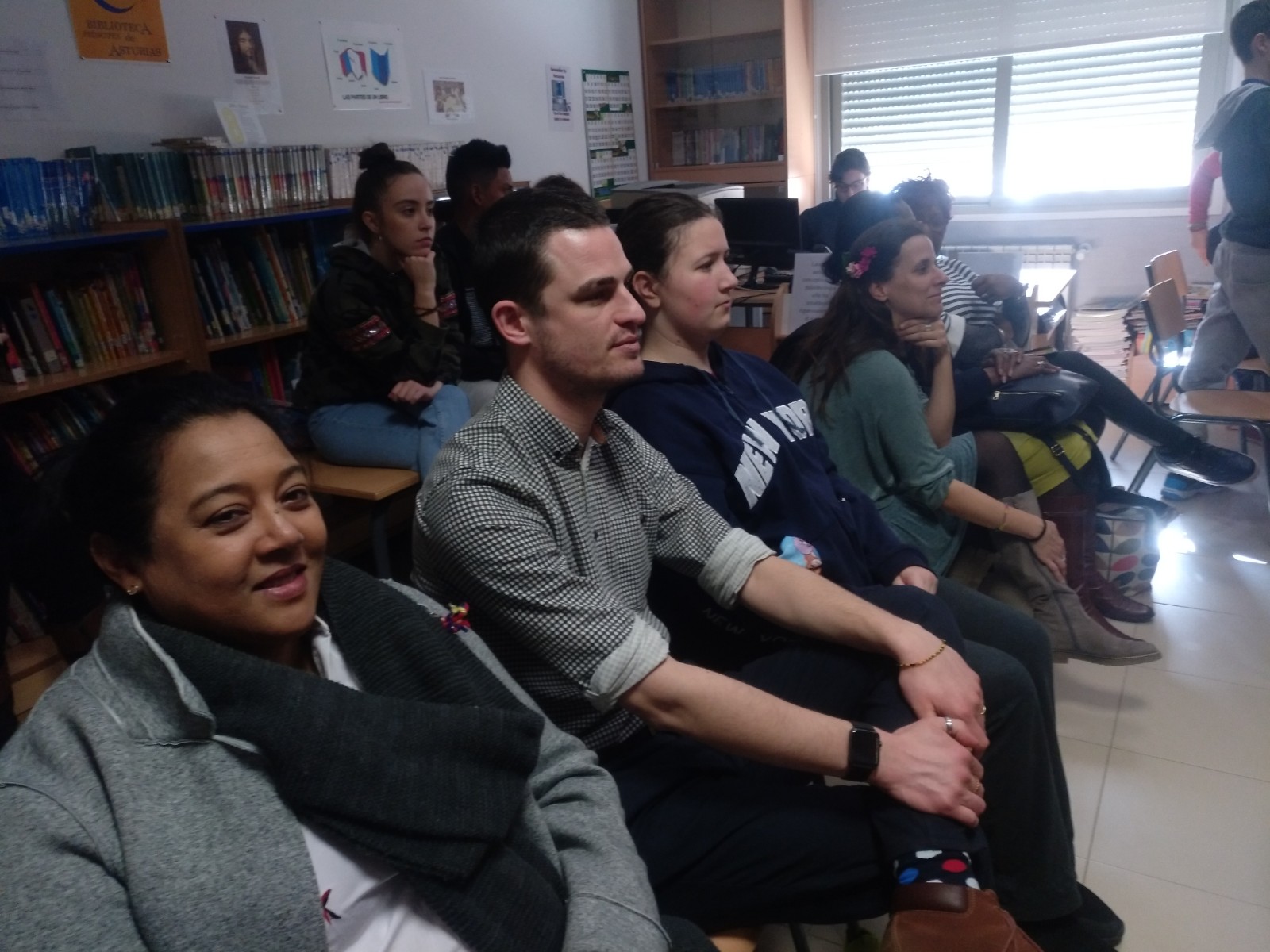 English teachers introduce the WORK-WEEK in our school
STORYTELLING, DEBATE, ETC
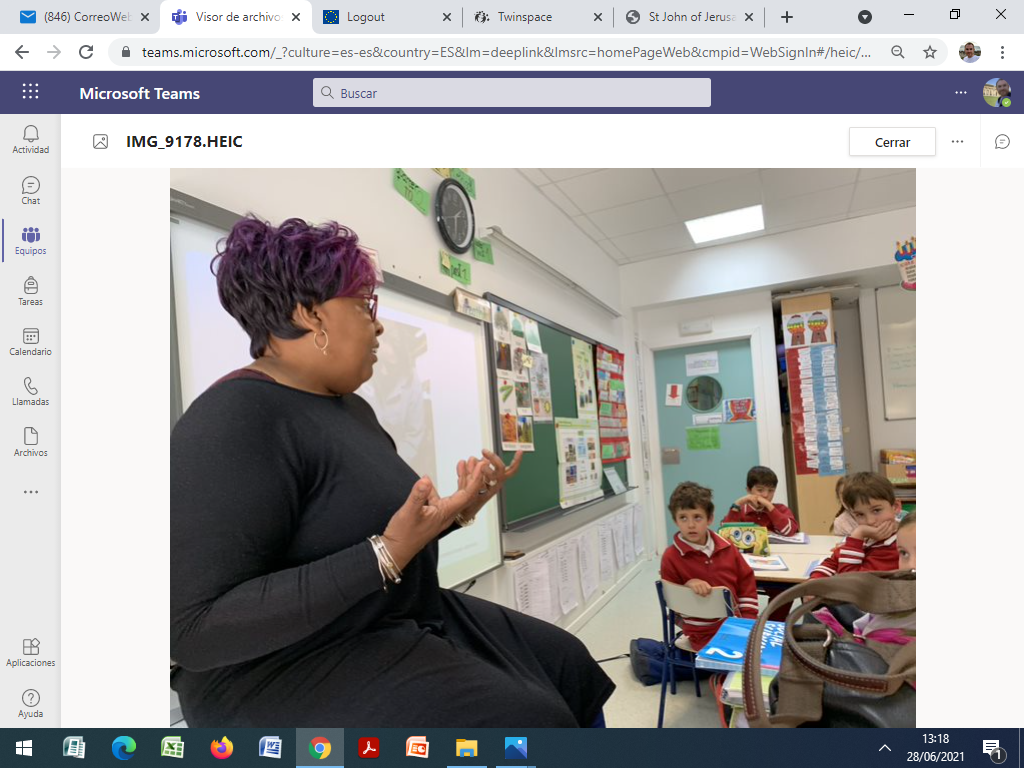 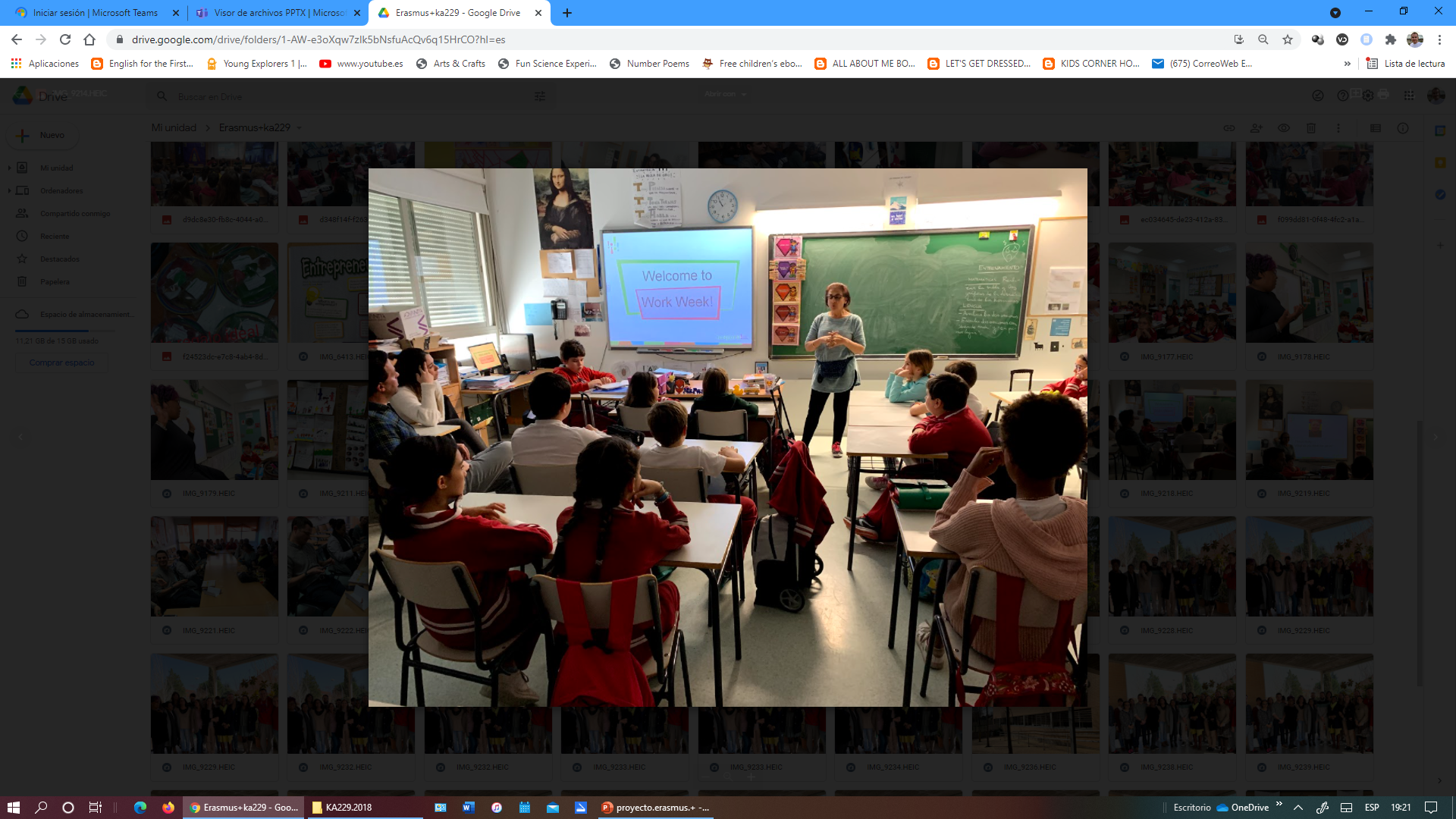 Teachers’ Team Building Activities: “Terraceo and Tapas", cultural free tour...
Feedback session
- assessing our visit
- organising our next meeting key points .
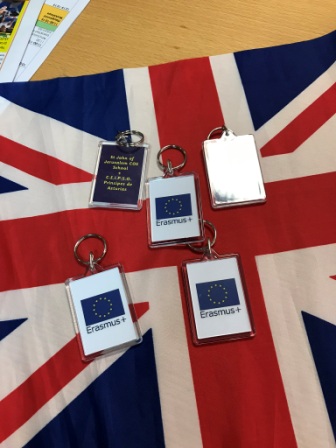 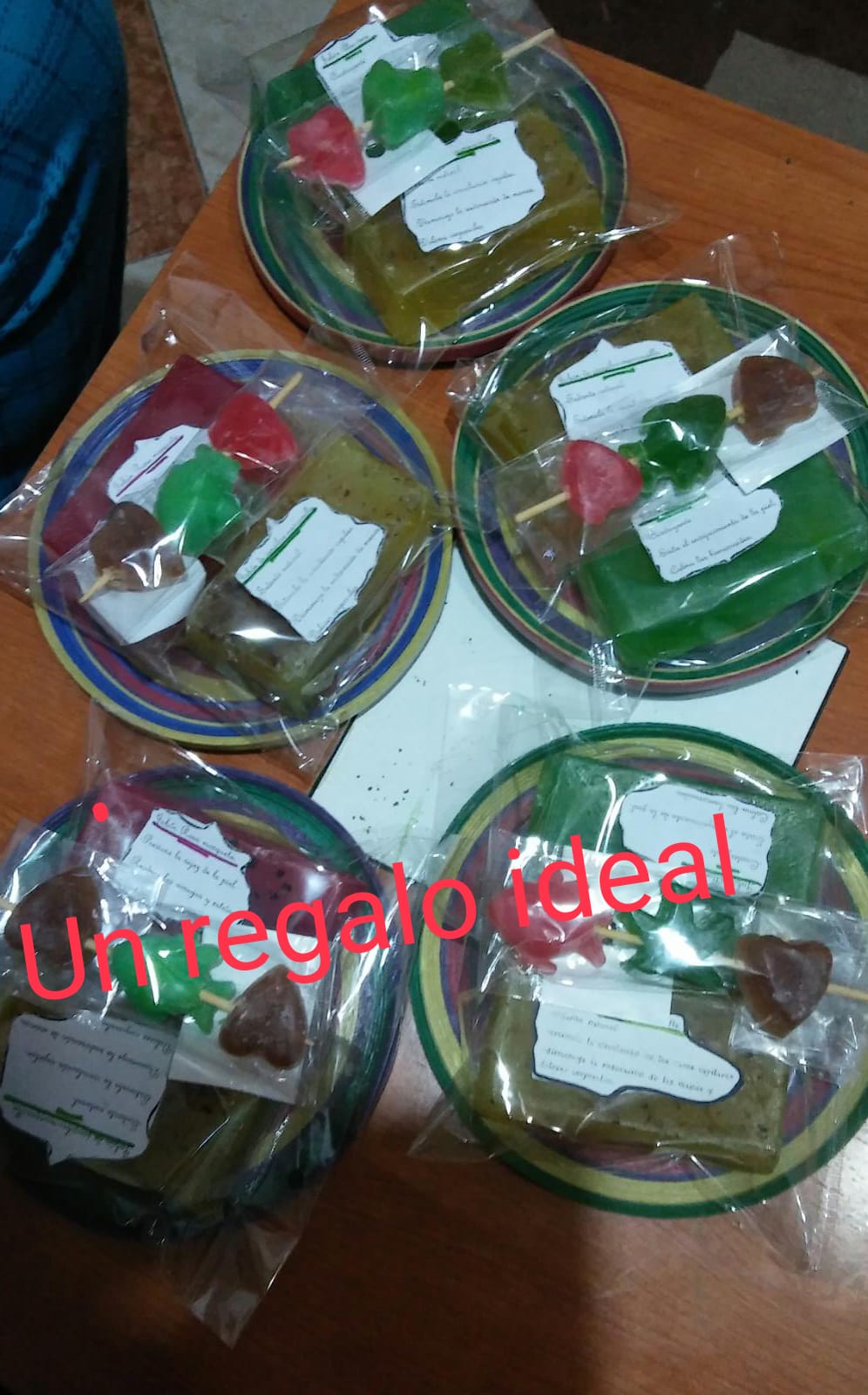 ACTIVITY 215 Spanish students from our partner school visit St John of Jerusalem July 2019
CONFERENCE:
Religions in the world
School Welcoming Assembly.
P.E. Class
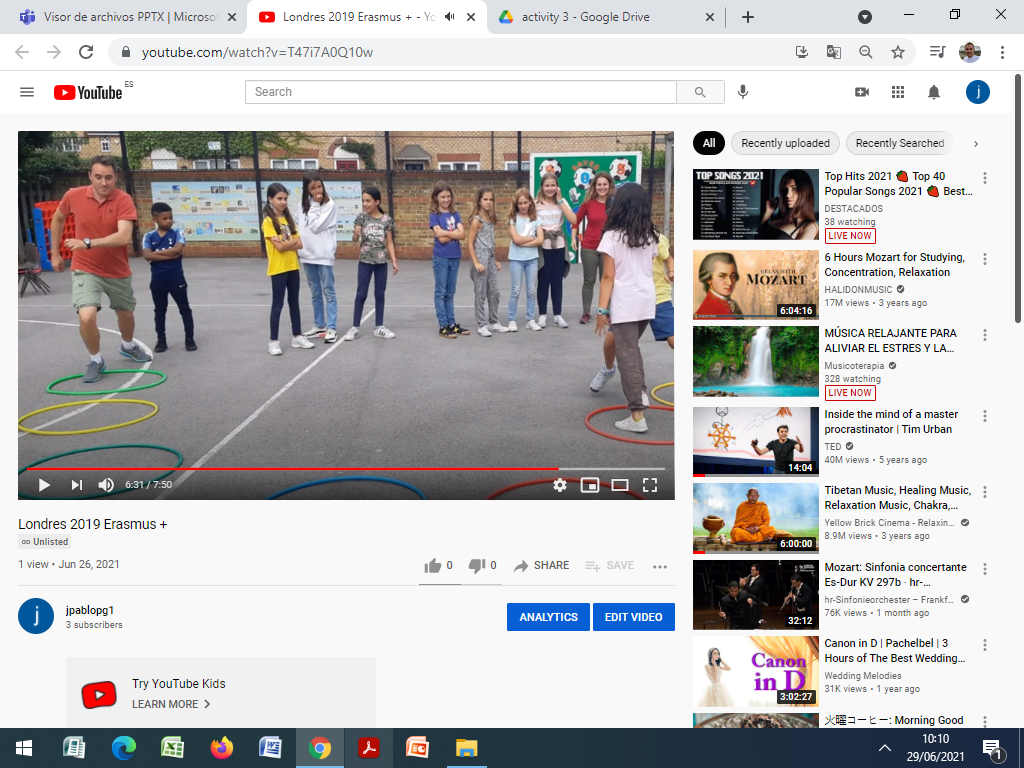 Making silhouettes:with the year 5 class to work on the professions
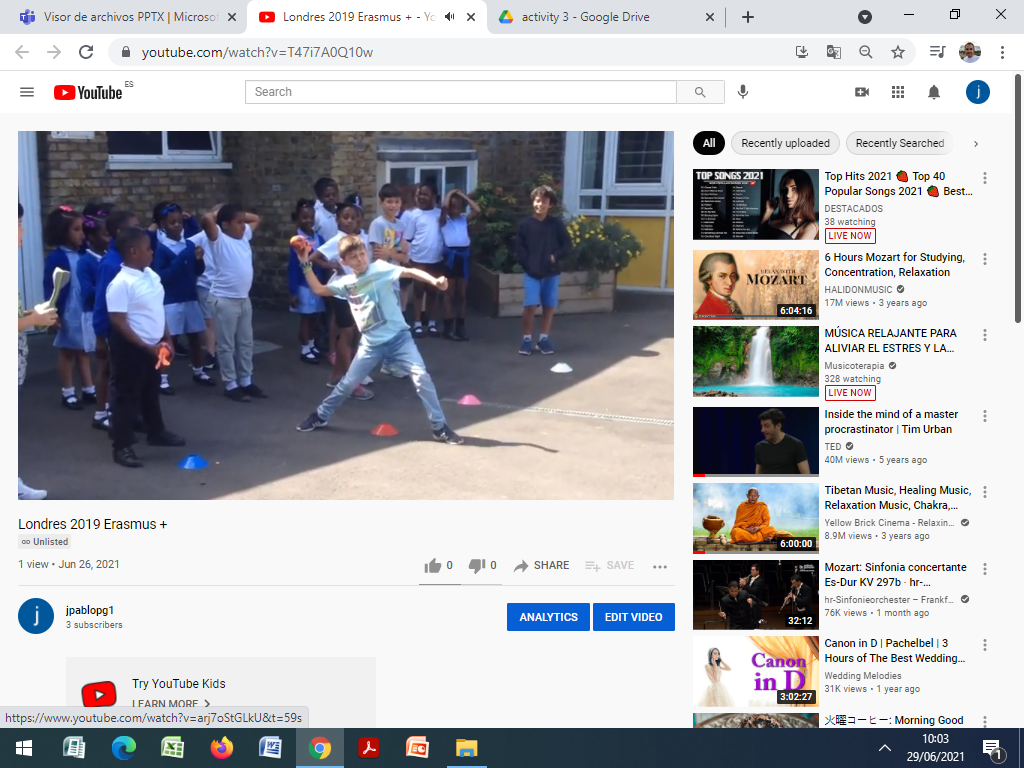 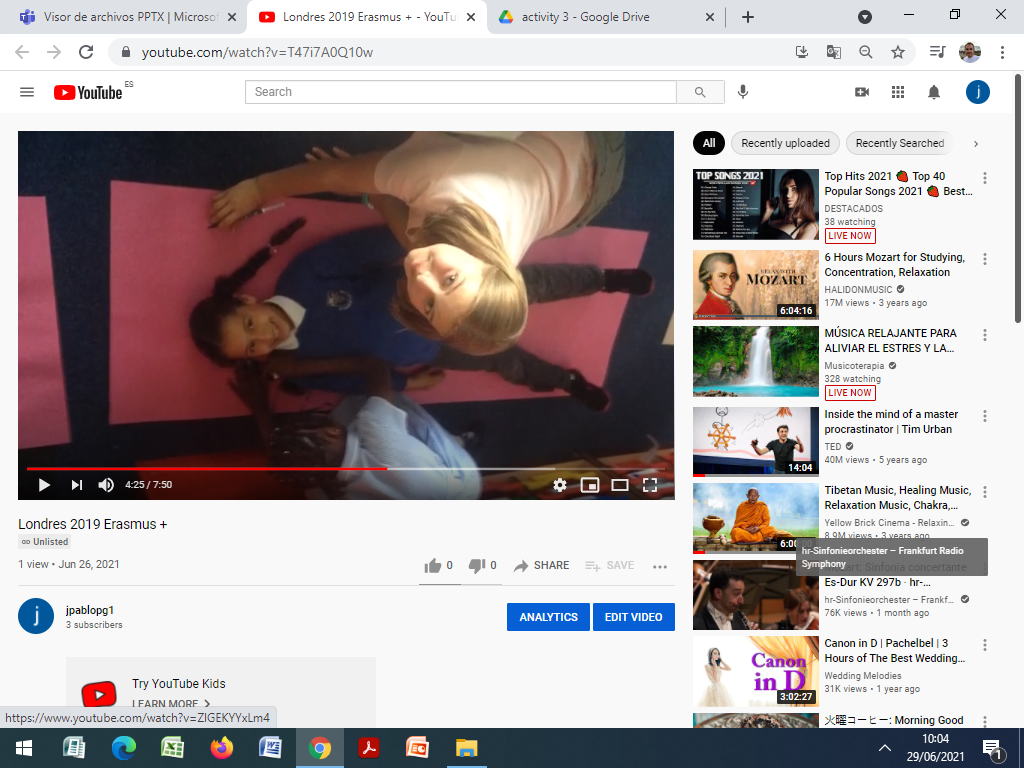 SPORTS DAY:
with different games in which teachers, students and families participated.
Picnic with the school teachers
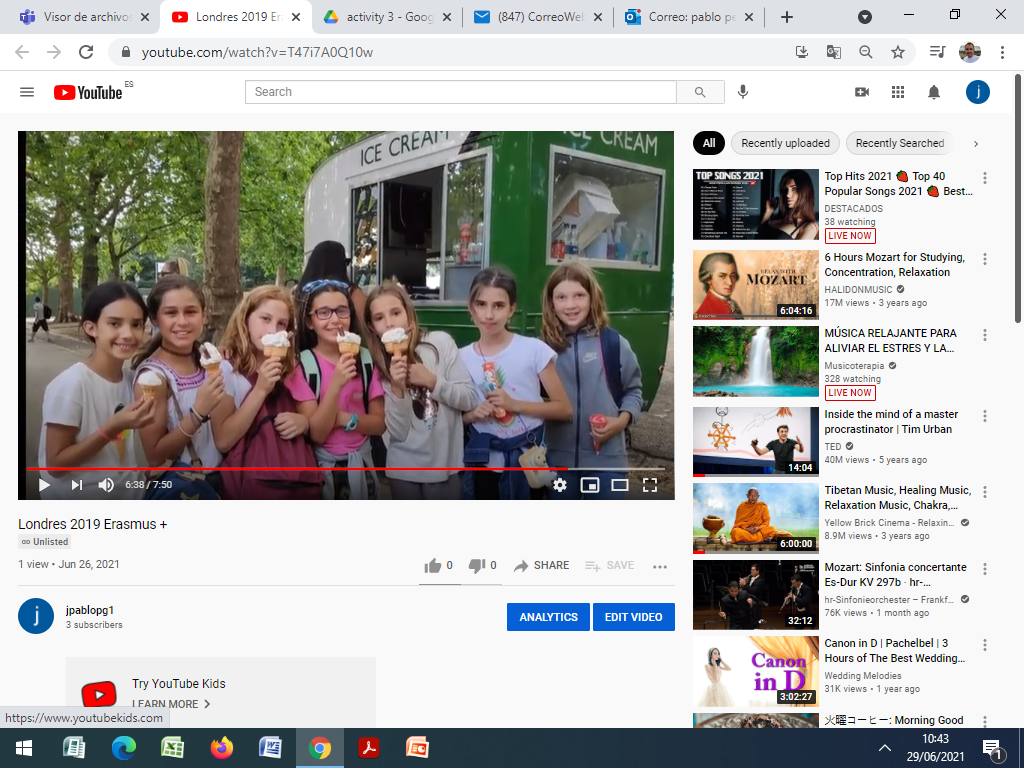 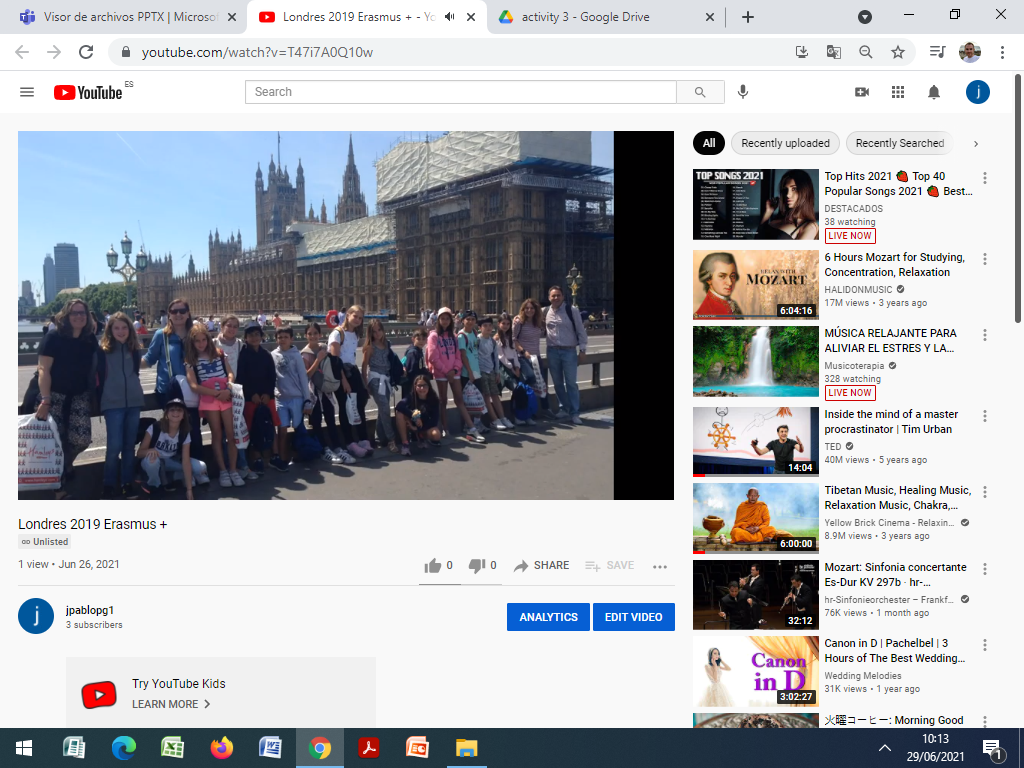 Getting around London:Visit to the Museum of London and walk to Picadilly Circus, Trafalgar Square,  Hamleys toy store.
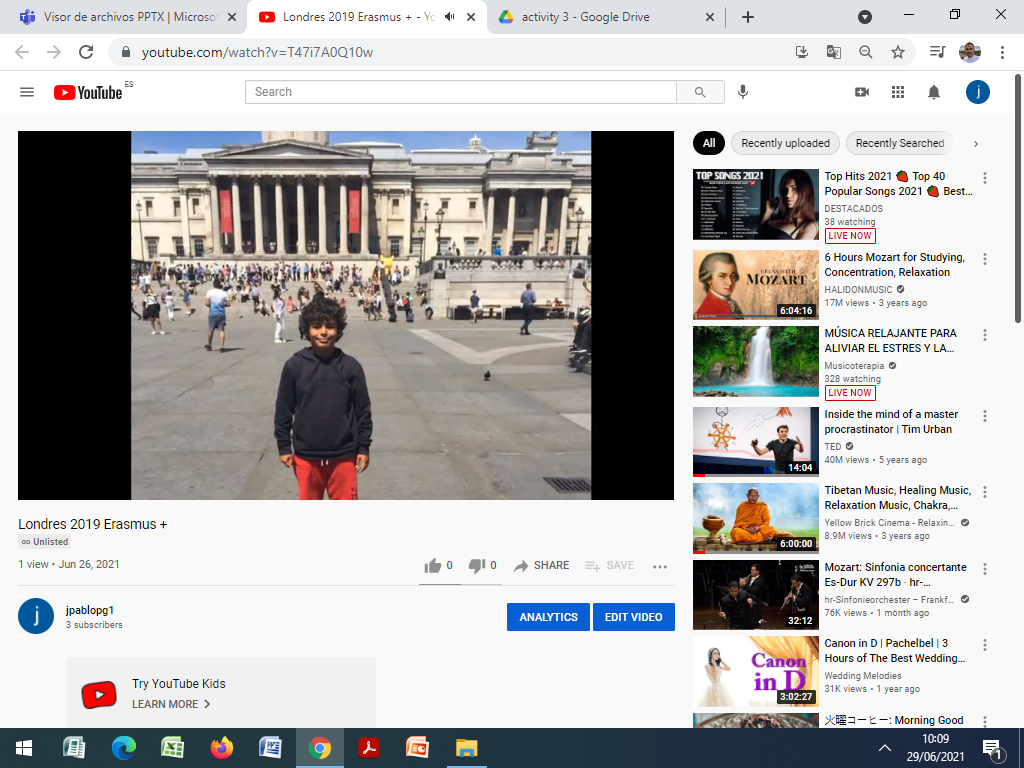 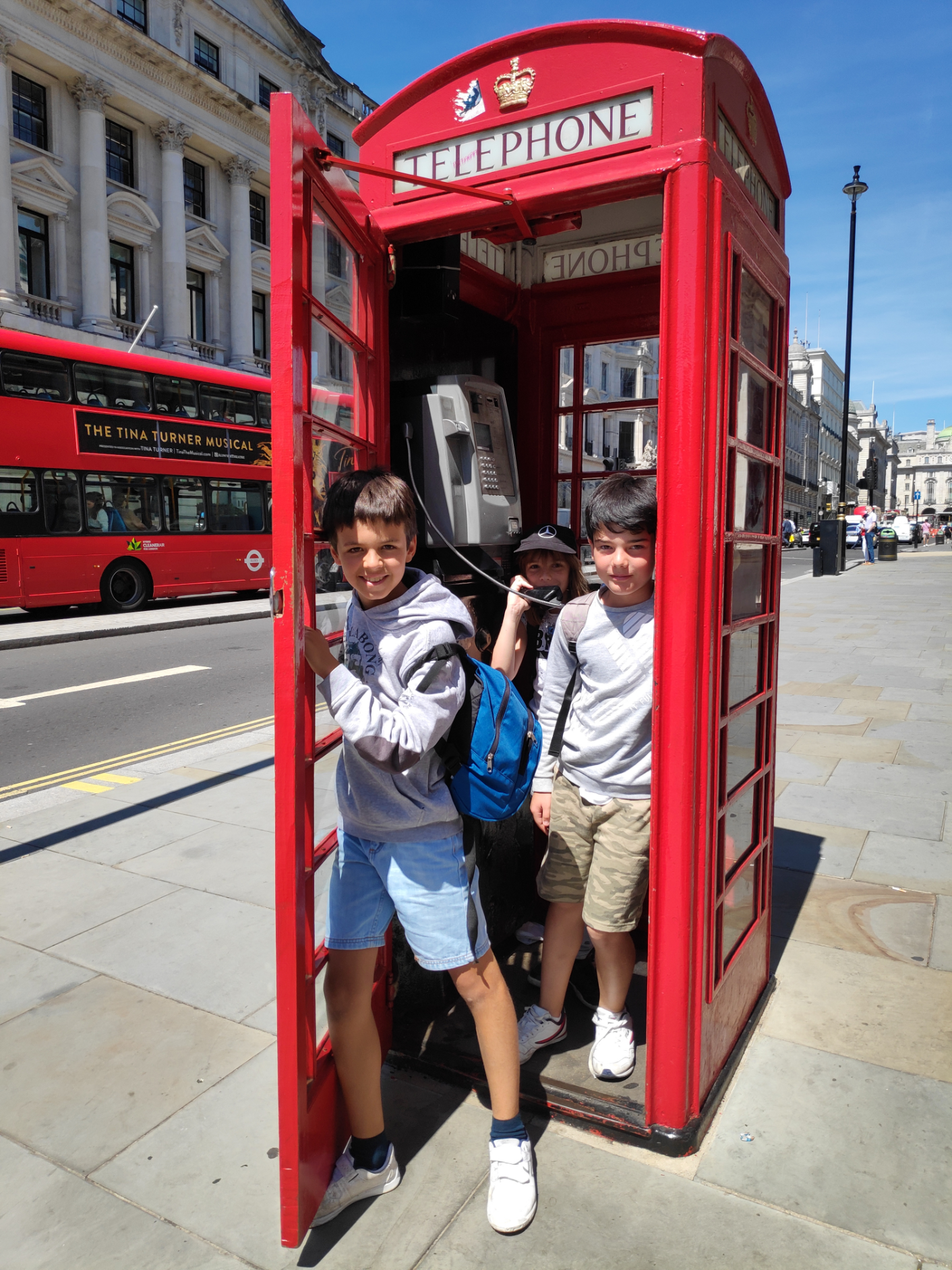 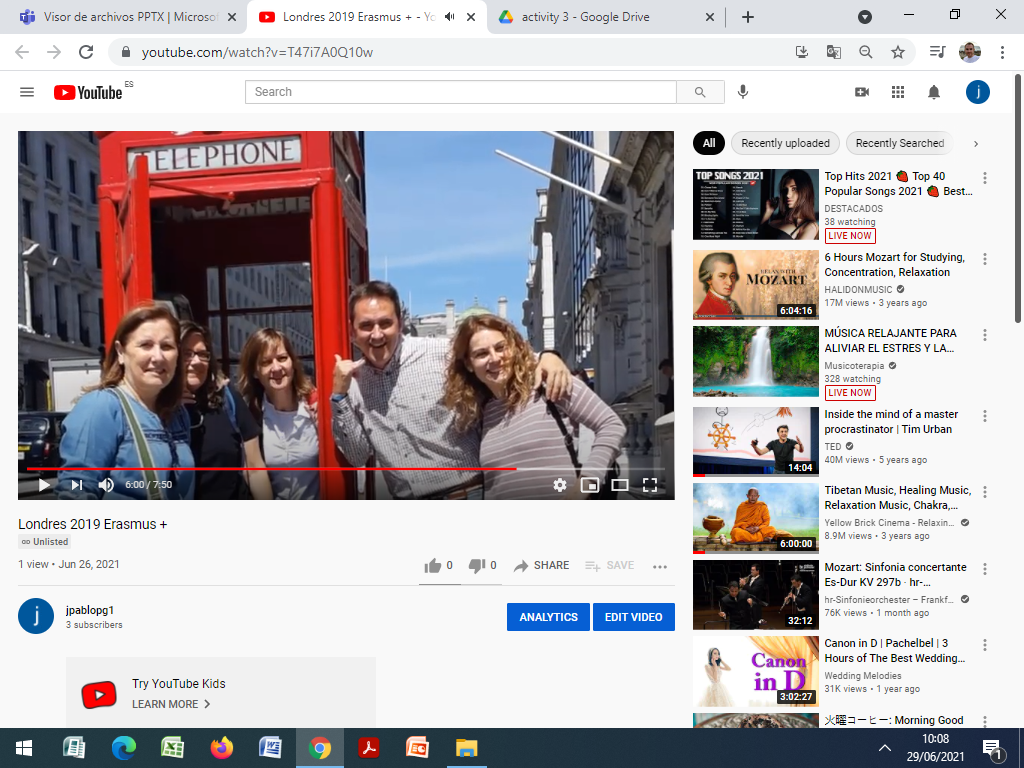 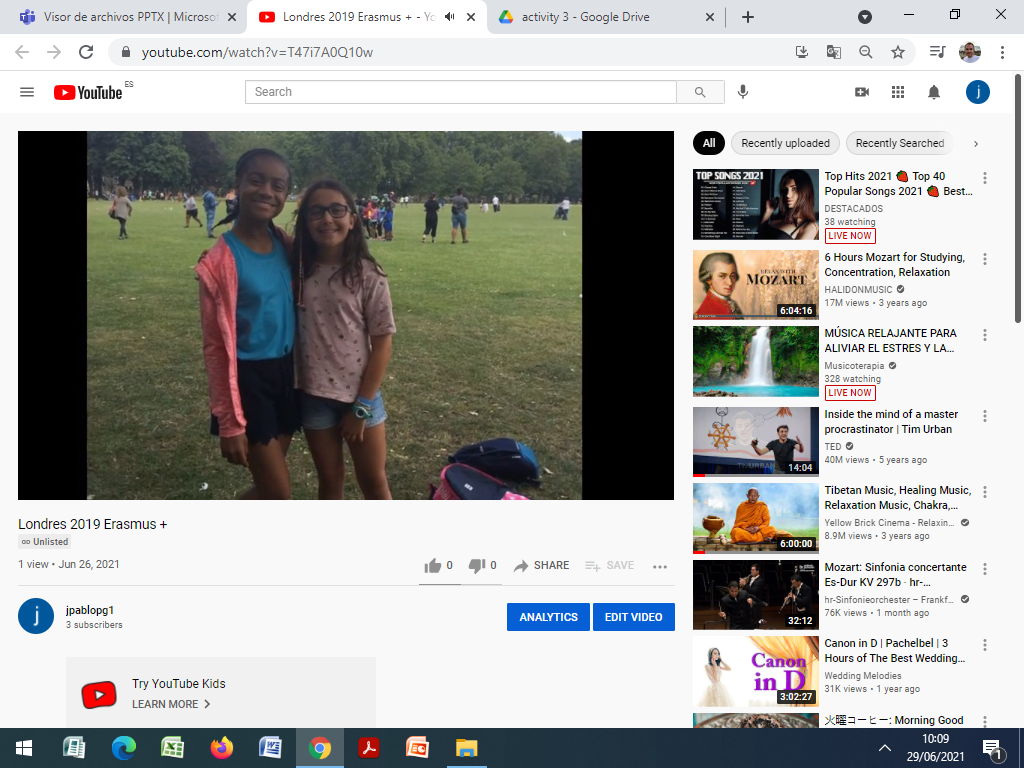 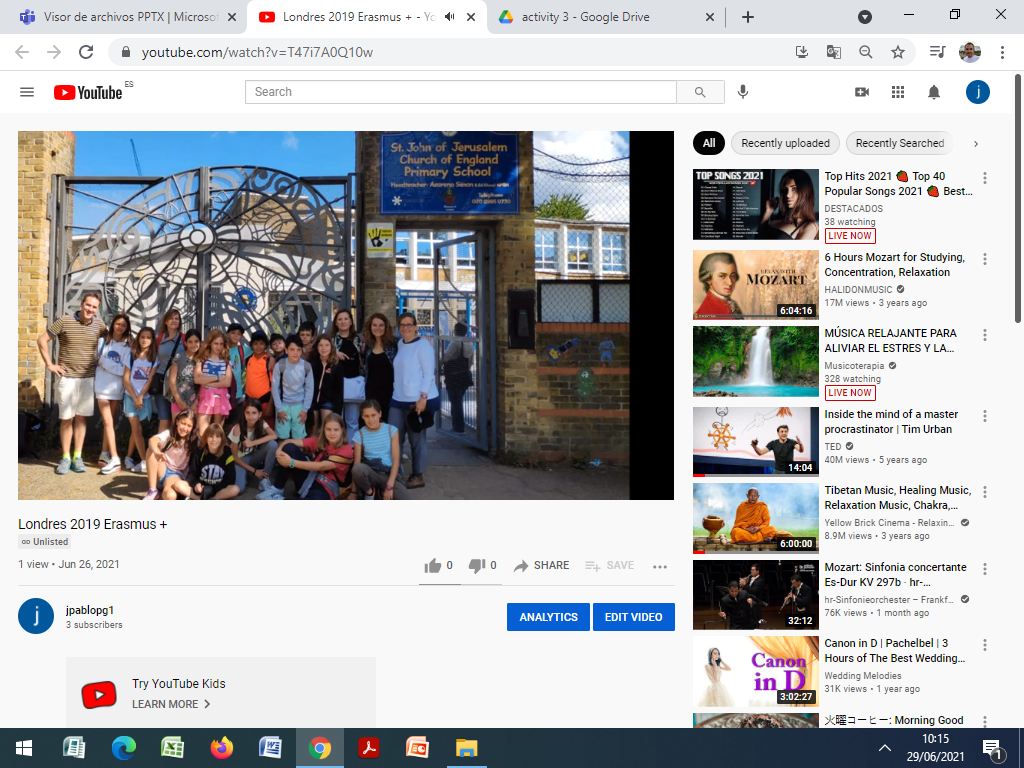 Feedback meeting and farewell
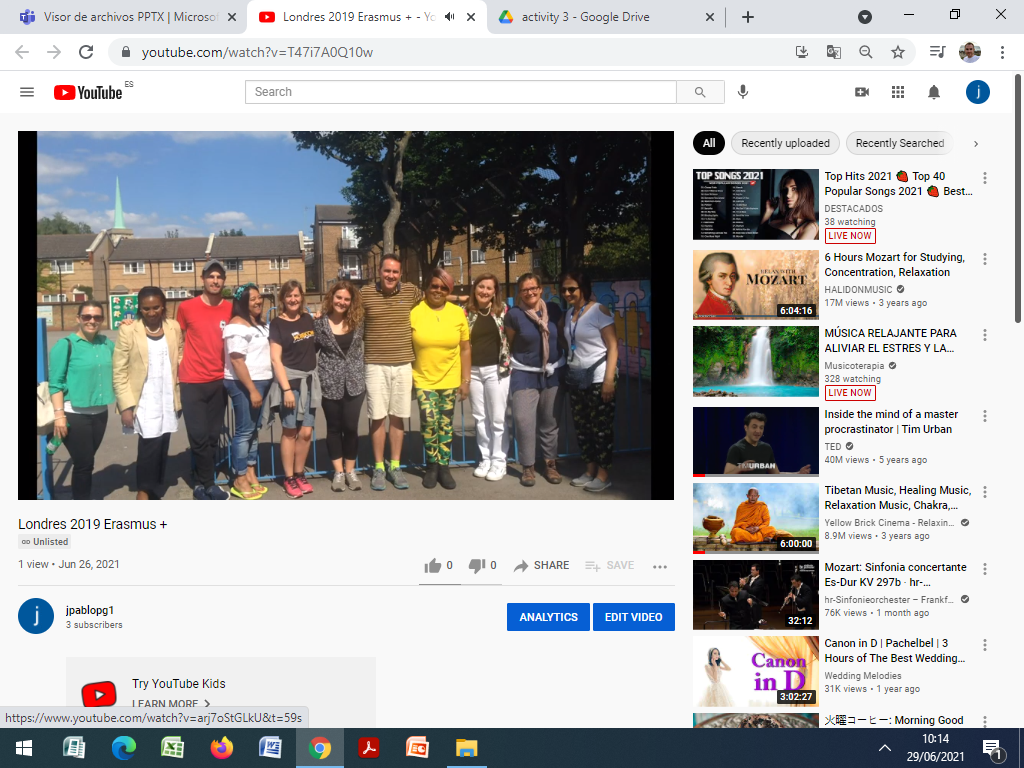 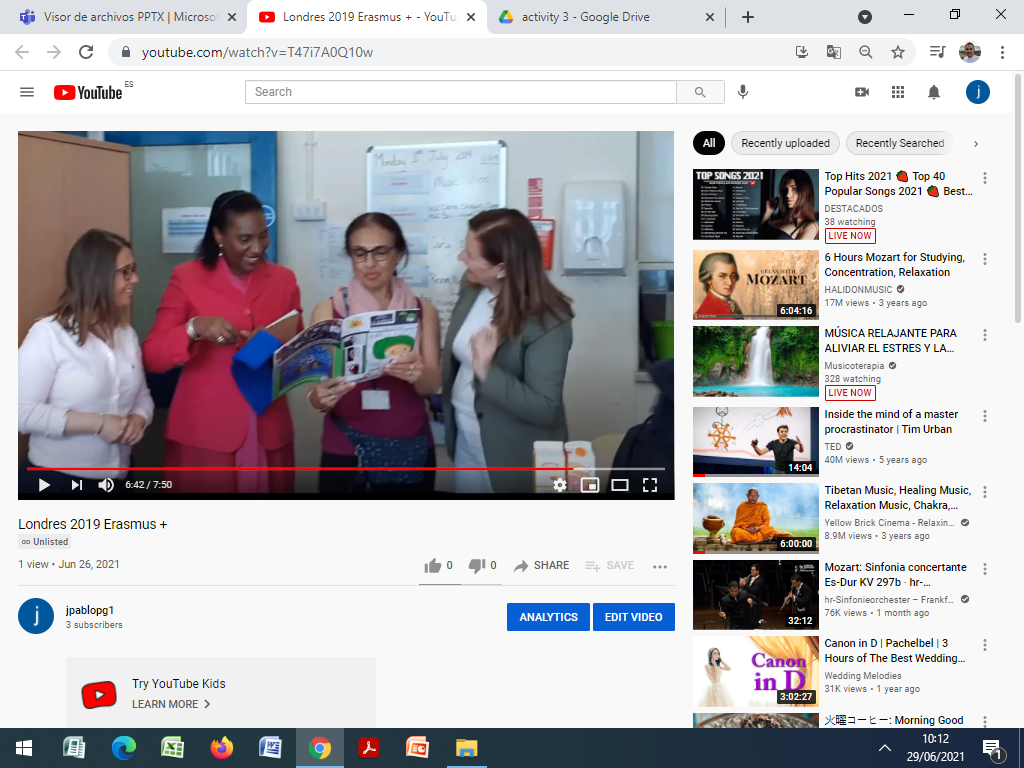 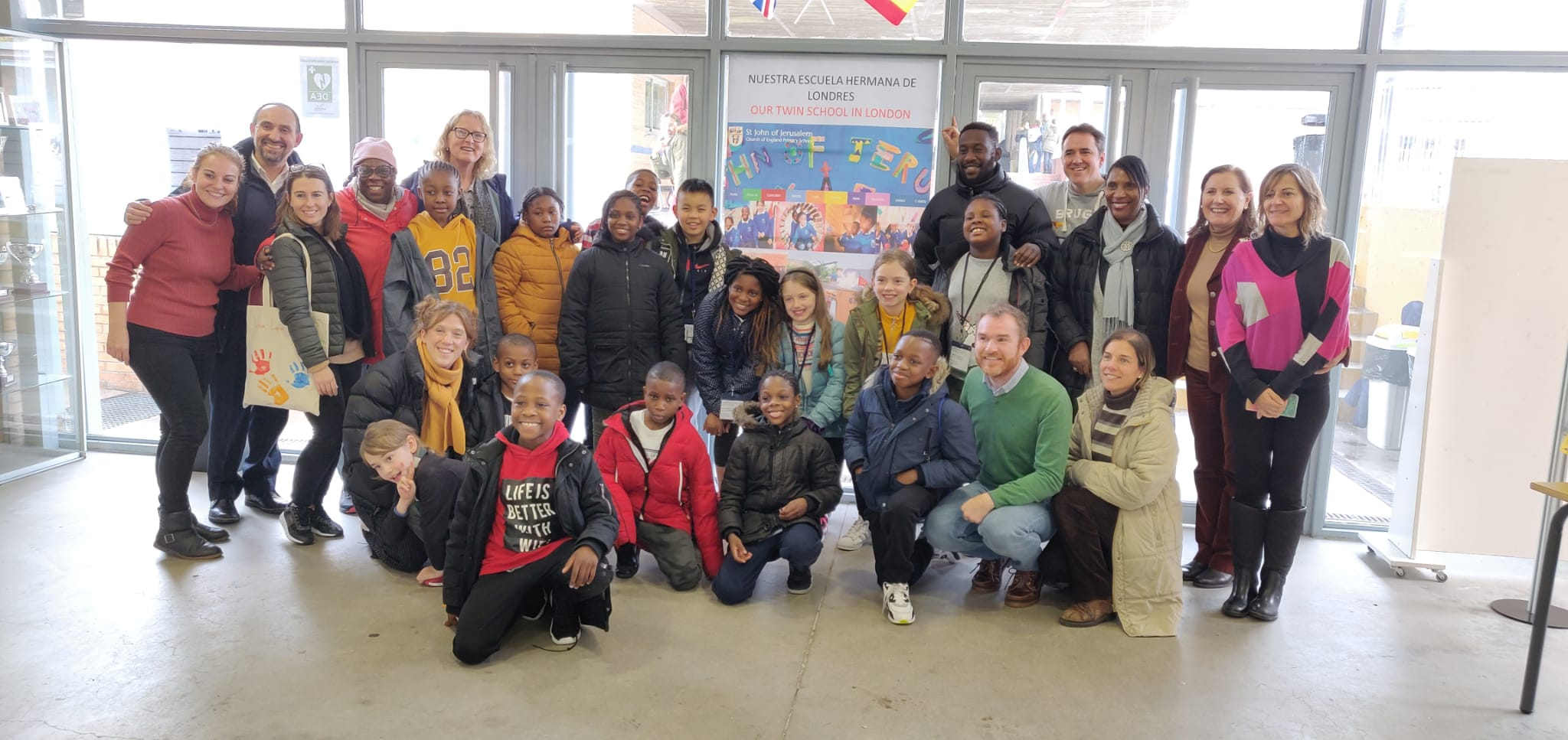 ACTIVITY 3
15 children and some teachers from St John of Jerusalem visit our partner School in Spain   November 2019
18TH TO 21ST NOVEMBER 2019  
Timetable
Empreneurship activity
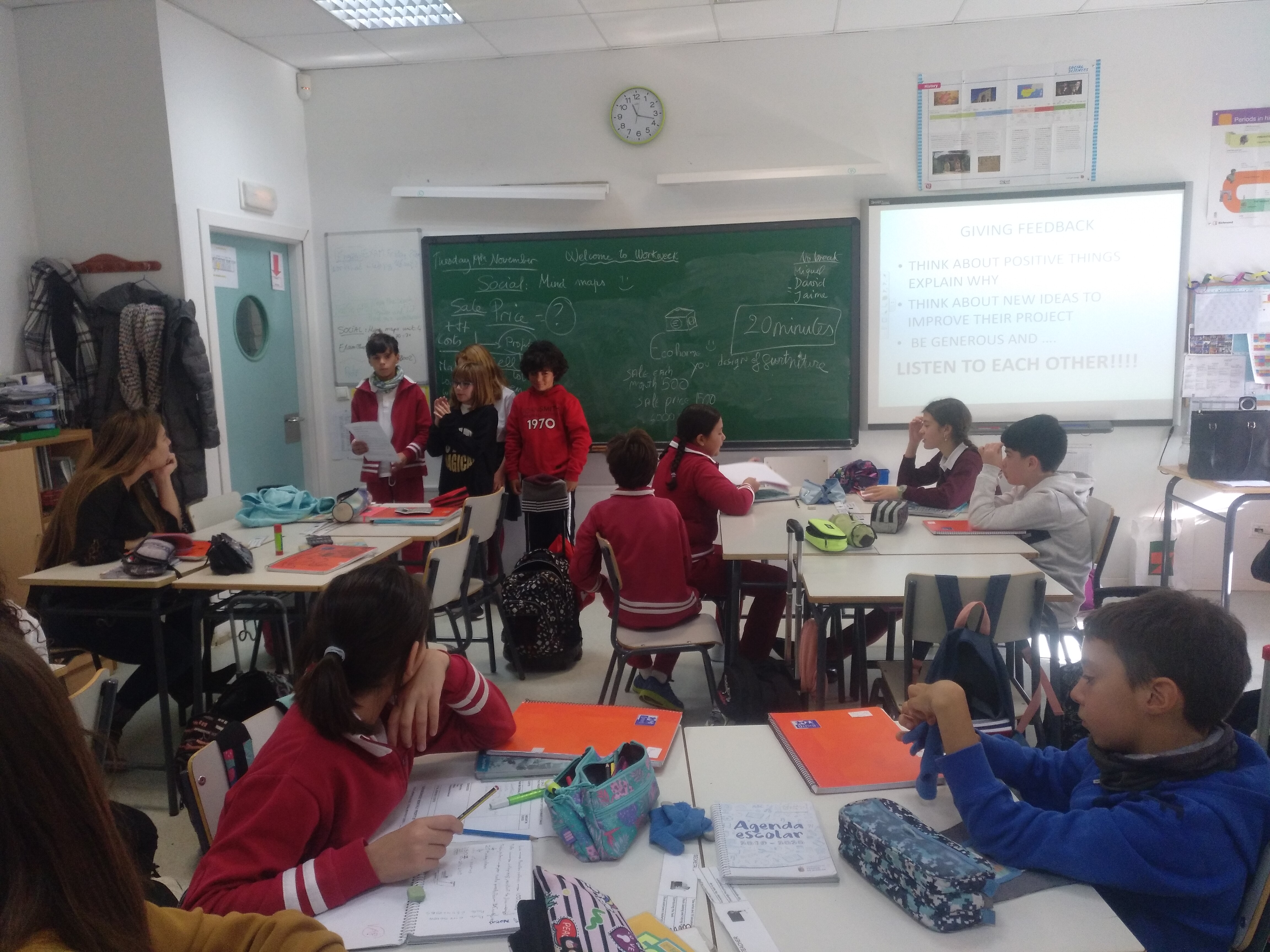 Making  a budget for your business
Making a shopping plan
Being a responsible consumer
Presenting the budget to the class
Empreneurship activity: professions
Collaborative games and SPORTS DAY
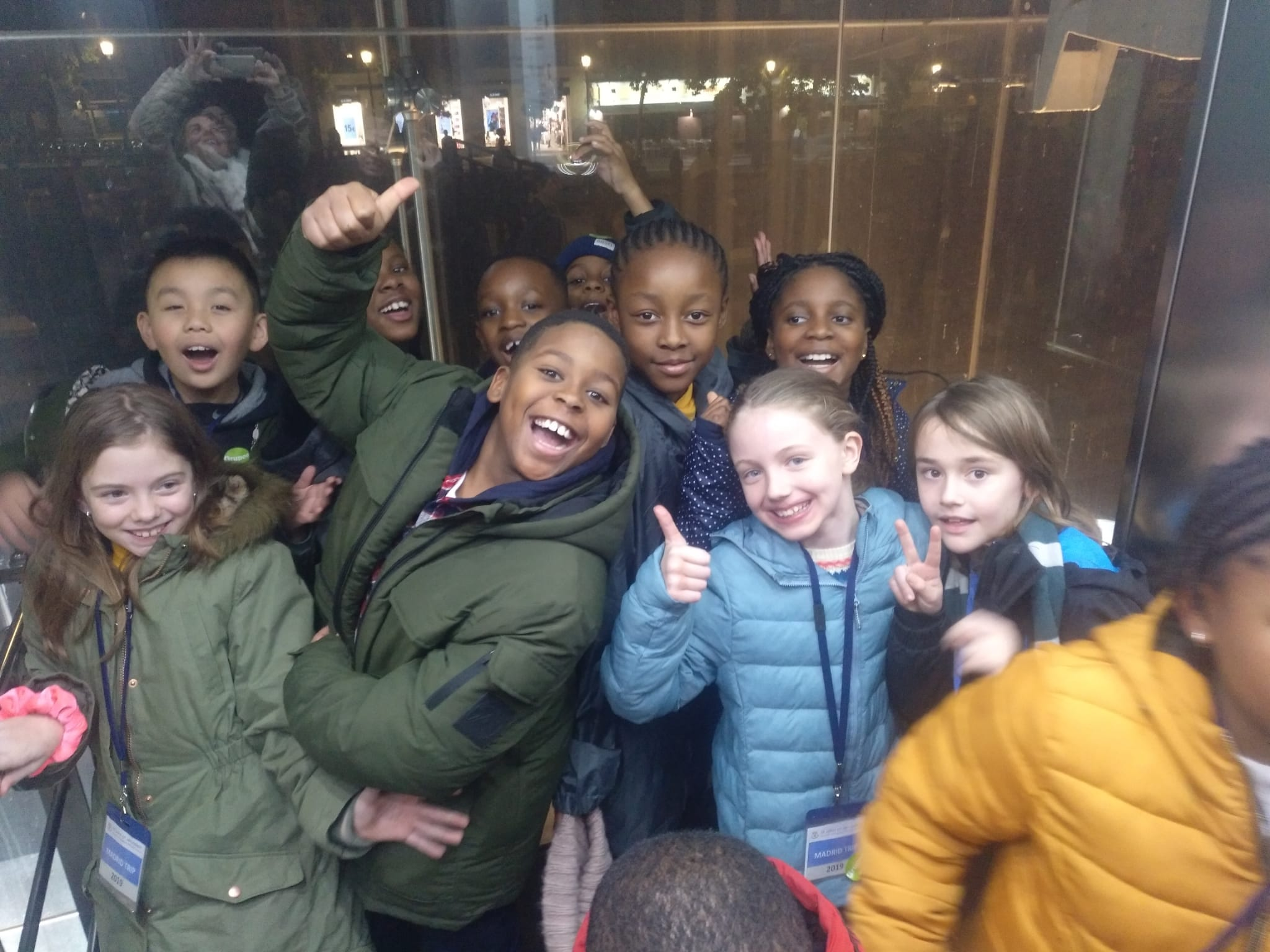 Visit to the Reina Sofía Museum-Madrid
Farewell and THANK YOU